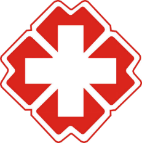 医院，科室等照片
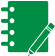 腹腔侵袭性真菌感染诊疗策略
         ——类型*****
汇报人:XXX
时间:201X年X月
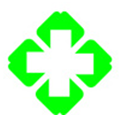 个人简介
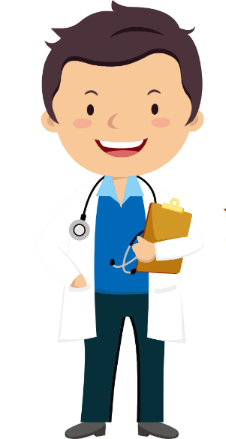 姓名：
职称
医院，科室，职务
学术任职贡献：
社会任职
学术文献
临床经验等
02
01
病史和既往史
患者基本情况
目 录
03
CONTENTS
入院检查
04
诊断和治疗
05
结论报告及分析
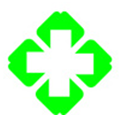 一：患者基本情况
患者姓名：****
性别：*
年龄：***
入院时间：***
其他：****
（插入图片）
病史与既往史
主诉
既往史
入院检查
生命体征
体格检查
血常规
影像检查
微生物检查
评分
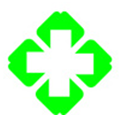 三：入院查体
生命体征：
T:                                     P:  
R:                                  Bp:
其他：
体格检查：
补充信息
插入体检报告图片
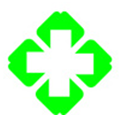 三：入院查体-生化
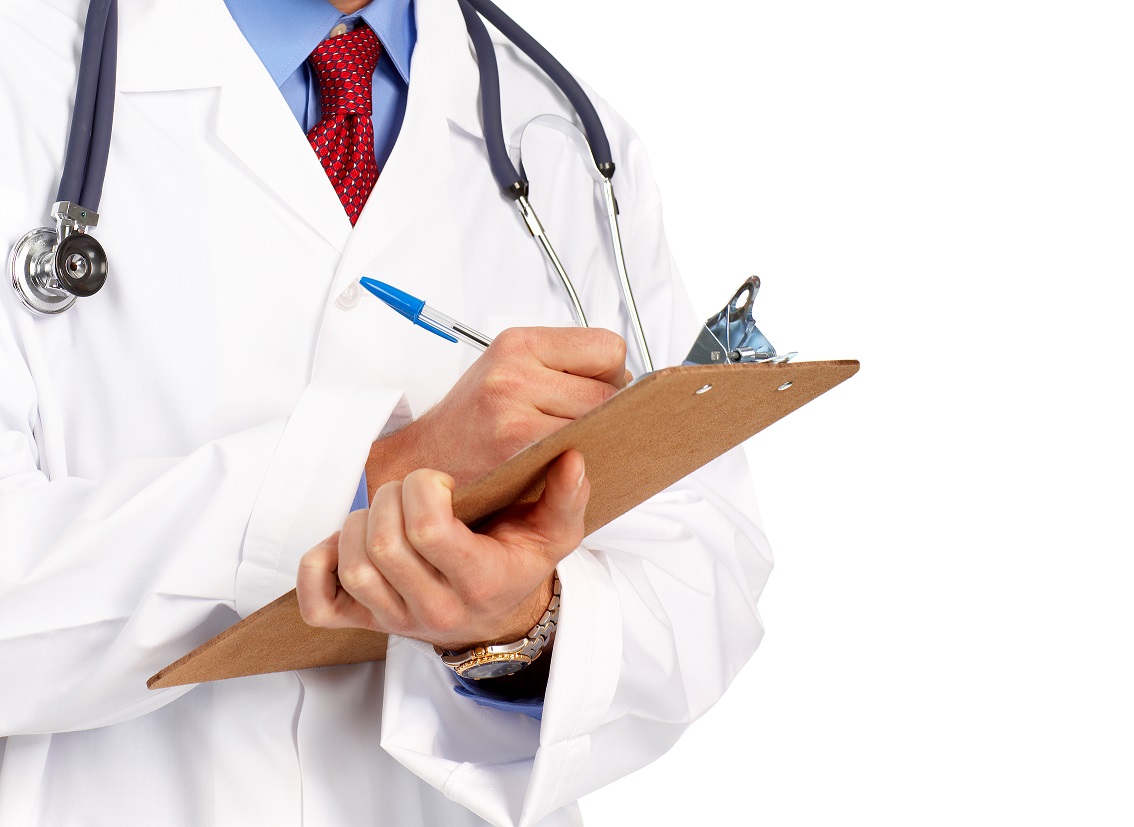 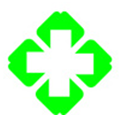 三：辅助查体-CT
检查项目：CT
检查时间：
影像所见：
结果诊断：
（插入图片）
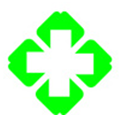 三：辅助检查-微生物
检查项目：
检查时间：
单击文本框输入检查的结果信息，或者复制粘贴文本信息在此；单击文本框输入检查的结果信息，或者复制粘贴文本信息在此；
检查项目：
检查时间：
单击文本框输入检查的结果信息，或者复制粘贴文本信息在此；单击文本框输入检查的结果信息，或者复制粘贴文本信息在此；
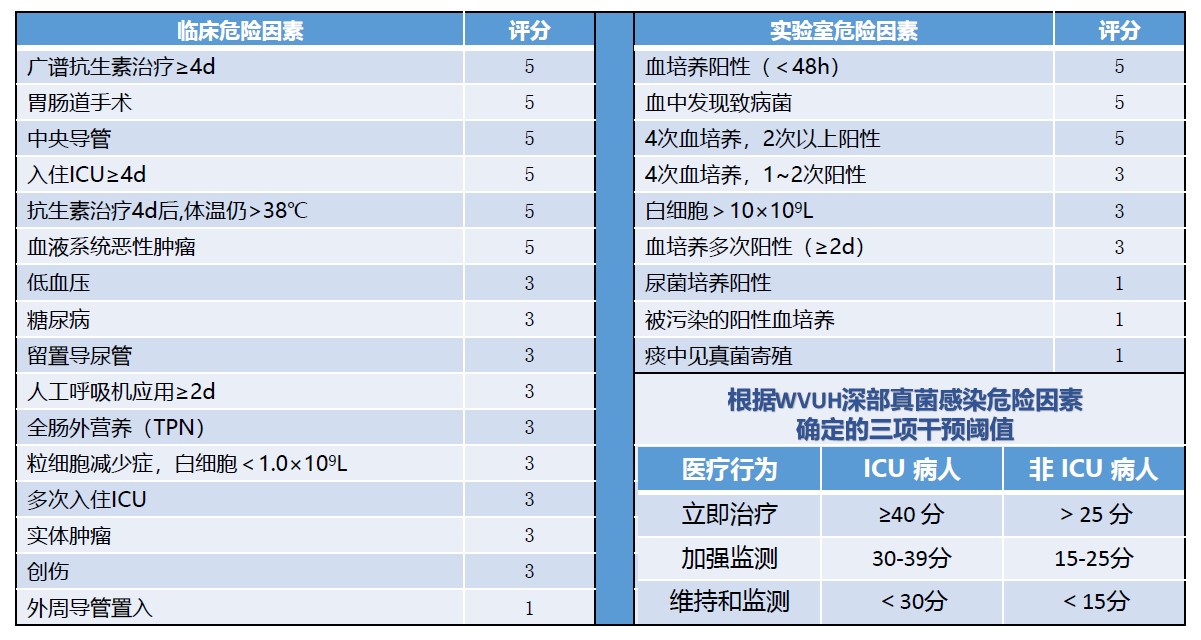 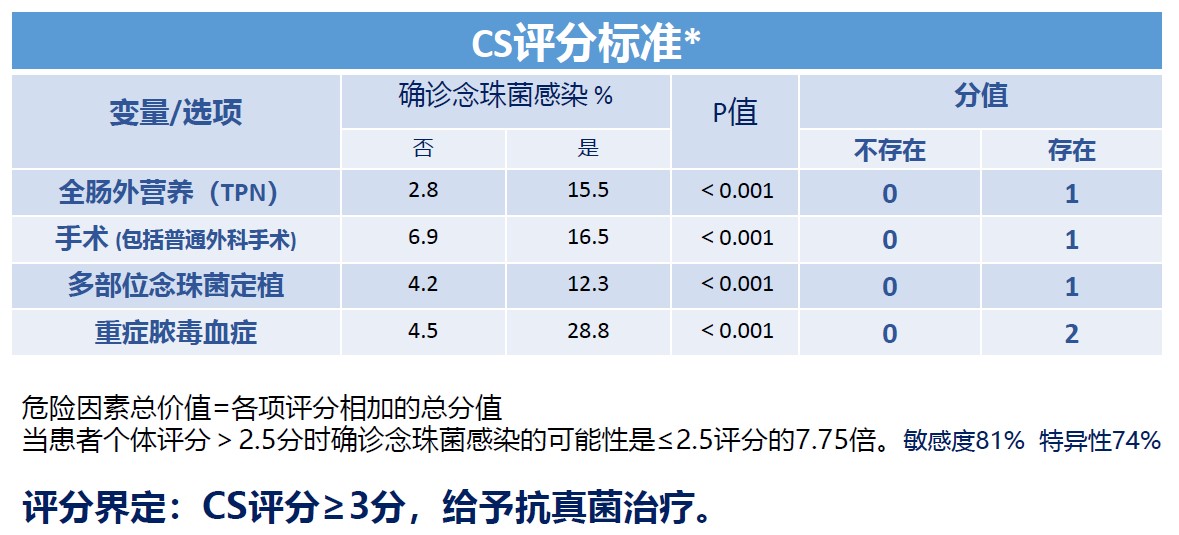 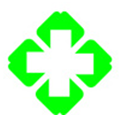 三：评分
念珠菌CS评分
西弗吉尼亚评分
诊断和治疗
诊断
治疗
病理检查
治疗结果
后续治疗
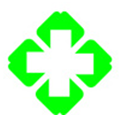 四：诊断和治疗
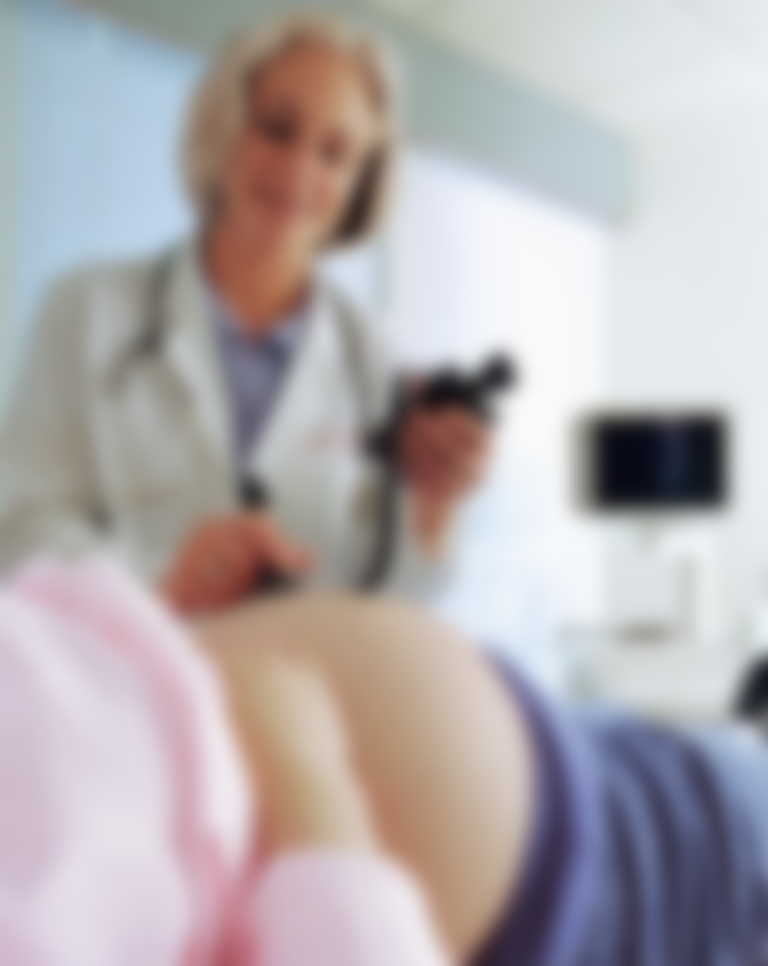 1
诊断1：
2
诊断2：
3
诊断3：
4
诊断4：
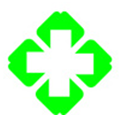 四：治疗
1
注射用药：单击文本框输入药品信息用量说明。
2
注射用药：单击文本框输入药品信息用量说明。
3
注射用药：单击文本框输入药品信息用量说明。
1
口服用药：单击文本框输入药品信息及用量说明。
2
口服用药：单击文本框输入药品信息及用量说明。
3
口服用药：单击文本框输入药品信息及用量说明。
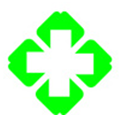 四：病理检查
腹水生化
药敏
真菌微生物检测
单击文本框输入检查结果及报告信息单击文本框输入检查结果及报告信息
单击文本框输入检查结果及报告信息单击文本框输入检查结果及报告信息
单击文本框输入检查结果及报告信息单击文本框输入检查结果及报告信息
单击文本框输入检查结果及报告信息单击文本框输入检查结果及报告信息
痰培养：
血培养：
G实验：
GM实验：
等
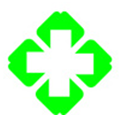 四：治疗结果
1
3
4
2
单击文本框输入治疗取得的效果
单击文本框输入治疗取得的效果
单击文本框输入治疗取得的效果
单击文本框输入治疗取得的效果
单击文本框输入药品信息用量说明单击文本框输入药品信息用量说明单击文本框输入药品信息用量说明单击文本框输入药品信息用量说明单击文本框输入药品信息用量说明
注射用药
口服用药
单击文本框输入药品信息及用量说明单击文本框输入药品信息及用量说明单击文本框输入药品信息及用量说明单击文本框输入药品信息及用量说明单击文本框输入药品信息及用量说明
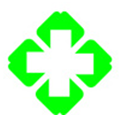 四：后续治疗
结论报告及分析
治疗小结
治疗方案思考

讨论
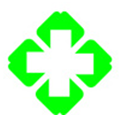 五：治疗小结
1
患者的抗感染体征表现等
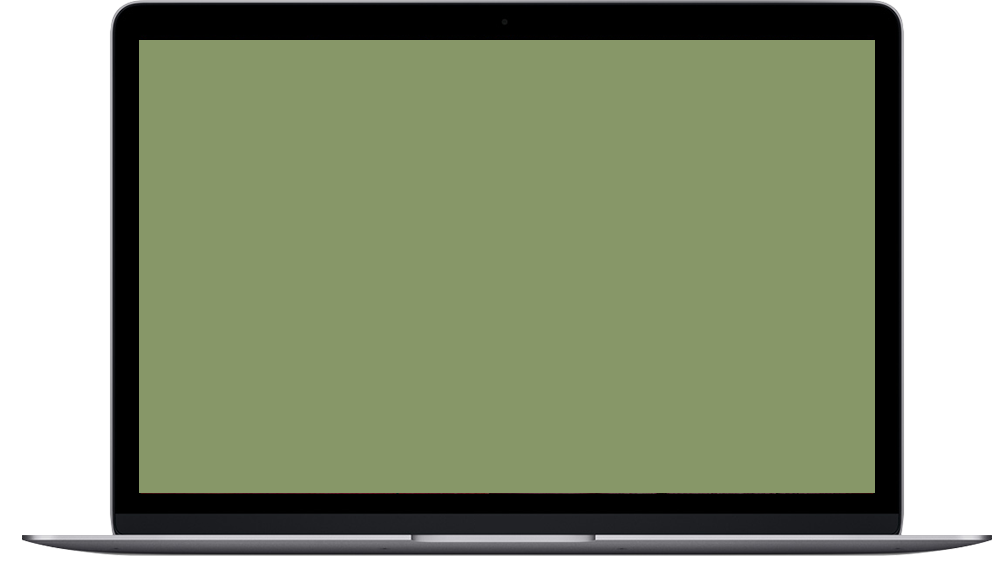 2
患者继发疾病的管理等
3
患者后期随访相关信息等
单击文本框输入在诊断，治疗方案和剂量以及治疗时机等方面思考
单击文本框输入在诊断，治疗方案和剂量以及治疗时机等方面思考
单击文本框输入在诊断，治疗方案和剂量以及治疗时机等方面思考
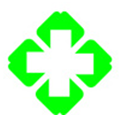 五：治疗方案思考
1
3
2
4
单击文本框输入在诊断，治疗方案和剂量以及治疗时机等方面思考
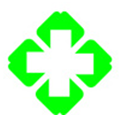 五：讨论
1、抗真菌治疗的疗程？
2、抗真菌治疗的初始时间？
3、微生物检验的临床意义，如G实验等
谢    谢